INŠTITÚT PRE VÝSKUM PRÁCE A RODINY
INSTITUTE   FOR   LABOUR   AND   FAMILY   RESEARCH
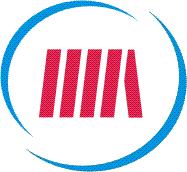 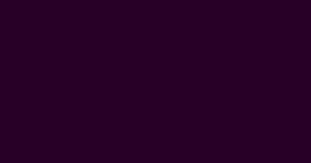 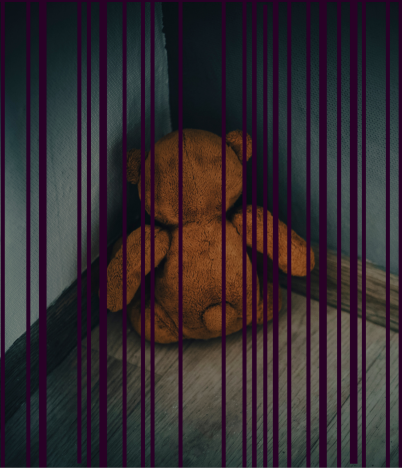 Dialógy IVPR
Akoby násilie s tým nič nemalo
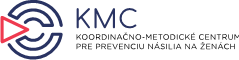 Mgr. Barbora Burajová, PhD.
Dialógy IVPR, 20.3.2025
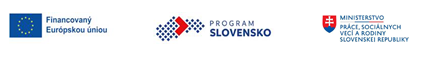 O výskume
Ciele:
Zmapovať skúsenosti žien a ich detí s využívaním 
špecializovaných poradenských centier (PC) a ubytovacích služieb (ZNB – BŽD), 
iných verejných inštitúcií zapojených do riešenia situácií
Poskytnúť priestor pre hlasy žien a detí
Prispieť k reflexii slovenského systému ochrany a podpory žien so skúsenosťou s partnerským násilím a ich detí

Dostupný na: https://ivpr.gov.sk/ako-by-nasilie-s-tym-nic-nemalo-skusenosti-zien-zazivajucich-partnerske-nasilie-so-sluzbami-a-instituciami-zuzana-ocenasova-michaela-jankovicova-barbora-burajova-2024/ 

Projekt podporený grantom Nórskeho finančného mechanizmu
Spolupráca s Nórskym centrom pre štúdium násilia a traumatického stresu
Aut.: Zuzana Očenášová, Michaela Jankovičová, Barbora Burajová
Opyt.: Sára Činčurová, Mária Hermanová, Paulína Kubicová, Patrícia Palkovičová
O výskume
Rôznorodosť potrieb žien zažívajúcich partnerské násilie a ich detí
počas trvania spolužitia s násilníkom
po fyzickej separácii 
násilie často nekončí, menia sa jeho formy a často je intenzívnejšie5, 6, 7

OKRUHY:
Identifikácia násilia, jeho foriem a dynamiky
Identifikácia rizika pokračovania násilia a jeho eskalácie (hrozby rizík)
? Posilnenia a psychickej podpory
? Vytvárania bezpečnostných stratégií
? Orientácie v systéme sociálneho zabezpečenia a trestnom/civilnom právnom systéme
5 Humphreys, C., Diemer, K., Bornemisza, A., Spiteri‐Staines, A., Kaspiew, R., & Horsfall, B. (2018). More present than absent: Men who use domestic violence and their fathering. Child & Family Social Work, 24(2), 321-329. https://doi.org/10.1111/cfs.12617
6 Monk, L. (2017). Improving Professionals' Responses to Mothers who Become, or are at Risk of Becoming, Separated from their Children, in Contexts of Violence and Abuse. Department of Psychology and Behavioural Sciences, Coventry University: Coventry
7 Thiara RK, Gill AK. (2012). Domestic violence, child contact and post-separation violence issues for South Asian and African-Caribbean women and children: A report of findings. NSPCC: London
Metodológia
Pološtruktúrované rozhovory (máj 2023 – február 2024): 
27 žien, ktoré využili v danej dobe / v minulosti špecializované služby
28-48 rokov, 1 – 8 detí
66% poradenské služby, 44% pobyt v ZNB – BŽD

10 detí, ktoré v danom čase žili v ZNB - BŽD
3 v predškolskom veku, 3 mladšie ako 10 rokov, 3 vo veku 14-15 rokov a 18-ročná participantka (skúsenosť s IPN aj násilím v detstve)

Sprostredkovatelia kontaktu: 9 ZNB – BŽD, 4 PC
Reflexívna tematická analýza1
1 Braun, V., & Clarke, V. (2006). Using thematic analysis in psychology. Qualitative Research in Psychology 3(2), 77–101
Etické aspekty
Účasť detí = osobitná opatrnosť4: 
Uprednostnenie záujmu dieťaťa pred záujmami výskumu
Opytovateľka - detská psychologička
Spôsob realizácie rozhovoru podľa výberu detí (rozhovor alebo rozhovor popri hre)
Informovaný súhlas:
účel výskumu, podmienky spracovania a uchovávania dát 
možnosť odvolať úplne počas alebo po rozhovore, neodpovedať na otázku/y
aj mamy aj deti (mladšie deti – ústne informované aj ústne potvrdzovali)
uchovaný oddelene od nahrávok a prepisov rozhovorov
Princíp anonymity respondentov a respondentiek:
zmenené/vymazané informácie, ktoré by mohli viesť k identifikácii
pseudonym
4 Smitková H. (2016) Etika psychologického výskumu s deťmi. Psychologica XLV, 204–210.
Etické aspekty
Násilie v IPV = citlivá výskumná téma2 (zraniteľnosť, retraumatizácia): 

Rekrutácia prostredníctvom špecializovaných služieb 
Tvorba otázok inteview – traumou informovaný prístup
princípy bezpečia, dôvery, posilnenia, možnosti výberu a kontroly3 
Kompetencia opytovateliek - pracovná skúsenosť s cieľovou skupinou 
=> rozpoznať náznaky retraumatizácie a uplatňovať princípy rešpektu a posilnenia 
Dôverný a bezpečný priestor podľa výberu respondentiek
priestory špecializovaných služieb, domáce prostredie, online rozhovor
2 Lee, R. M., & Renzetti, C. M. (1990). The Problems of Researching Sensitive Topics: An Overview and Introduction. American Behavioral Scientist, 33(5), 510-528.
3  Campbell, R., Goodman-Williams, R., & Javorka, M. (2019). A Trauma-Informed Approach to Sexual Violence Research Ethics and Open Science. Journal of Interpersonal Violence, 34(23-24), 4765-4793.
Limity
Limity:
obmedzený počet participantiek a participantov
opatrnosť pri sprostredkovaní kontaktu s deťmi: skúsenosti detí z dvoch BŽD
metóda rekrutovania: klientky s negatívnou skúsenosťou pravdepodobne nie sú v kontakte so sprostredkovateľom kontaktu – poskytovateľom služieb
bez skúseností tých, ktoré špecializované služby nevyhľadali

Vzorce v skúsenostiach a vnímaní služieb a inštitúcií vykazovali v mnohých ohľadoch nápadnú zhodu
Teoretické východiská: Skúsenosti so službami
Podľa zahraničných výskumov
POZITÍVA:
validácia skúseností žien
získanie informácií o násilí
získanie informácií o traume a uzdravovania sa z nej
znovunadobudnutie autonómie
nové zvládacie zručnosti

NEGATÍVA:
nedostatočný interdisciplinárny prístup služieb
obmedzenia súvisiace s bezpečnostnými opatreniami
hodnotenie materstva a kontrola správania k deťom
klesajúce možnosti služieb uspokojiť ekonomické potreby žien (bývanie, zamestnanie)
rozpad siete / zníženie dostupnosti starostlivosti o duševné zdravie
Teoretické východiská: Skúsenosti s verejnými inštitúciami
Podľa zahraničných výskumov: 
systémová nesúrodosť v identifikácii, interpretácii a zohľadňovaní skúseností 8
nedostatok koordinácie medzi jednotlivými inštitúciami 8
inštitúcie sú byrokratické, mocenské / obviňujúce a trestajúce 9

Prítomnosť zavádzajúcich konceptov o partnerskom násilí napr.:
koncept „zavrhovania rodiča“, prístup zameraný na budúcnosť
presvedčenie, že partnerské násilie nemá vplyv na deti / násilní otcovia sú „dostatočne dobrí otcovia“10

Validácia postojov páchateľa násilia napr.:
spochybňovanie kompetencií žien ako matiek
odvádzanie pozornosti od dynamiky násilia 

8 Pajak, C. R., Ahmad, F., Jenney, A., Fisher, P., & Chan, L. M. (2014). Survivor’s costs of saying no. Journal of Interpersonal Violence, 29(14), 2571-2591. https://doi.org/10.1177/0886260513520506
9 Côté, I., Damant, D., & Lapierre, S. (2021). Children in domestic violence shelters: Does the feminist perspective collapse? Journal of Social Work, 22(2), 422-439. https://doi.org/10.1177/14680173211009740
10 Gutowski, E., & Goodman, L. A. (2019). “Like I’m invisible”: IPV survivor-mothers’ perceptions of seeking child custody through the family court system. Journal of Family Violence, 35(5), 441-457. https://doi.org/10.1007/s10896-019-00063-1
Teoretické východiská
Teoretické východiská: Skúsenosti s verejnými inštitúciami
Nové podoby násilia => vytvárajú psychickú, časovú aj ekonomickú záťaž

Postseparačné prenasledovanie
vynucovania si kontaktu/kontroly10 alebo podrývanie materskej role / vzťahu matky s dieťaťom11,12
Právne násilie13 resp. tzv. procesné prenasledovanie14
neodôvodnené súdne a administratívne konania, vrátane krivých obvinení  



10 Nikupeteri, A., & Laitinen, M. (2015). Children’s everyday lives shadowed by stalking: Postseparation stalking narratives of Finnish children and women. Violence and Victims, 30(5), 830-845. https://doi.org/10.1891/0886-6708.vv-d-14-00048
11 Humphreys, C., Diemer, K., Bornemisza, A., Spiteri‐Staines, A., Kaspiew, R., & Horsfall, B. (2018). More present than absent: Men who use domestic violence and their fathering. Child & Family Social Work, 24(2), 321-329. https://doi.org/10.1111/cfs.12617 
12 Holt, S. (2016). Domestic violence and the paradox of post-separation mothering. British Journal of Social Work, bcw162. https://doi.org/10.1093/bjsw/bcw162
13 Gutowski, E., & Goodman, L. A. (2019). “Like I’m invisible”: IPV survivor-mothers’ perceptions of seeking child custody through the family court system. Journal of Family Violence, 35(5), 441-457. https://doi.org/10.1007/s10896-019-00063-1
14 Pajak, C. R., Ahmad, F., Jenney, A., Fisher, P., & Chan, L. M. (2014). Survivor’s costs of saying no. Journal of Interpersonal Violence, 29(14), 2571-2591. https://doi.org/10.1177/0886260513520506
Teoretické východiská
Teoretické východiská: Skúsenosti s verejnými inštitúciami
Dôsledky: 

strata perspektívy oslobodenia sa a dosiahnutia bezpečia
vynútené „súhlasy“ a rodičovské „dohody“ 
pocit, že ich rodičovstvo je podkopávané; matky sú obviňované aj okolím, že nedokážu ochrániť deti pred násilím
presvedčenie o nedostupnosti spravodlivosti
pocit „inštitucionálnej zrady“15



  


15 Smith, C. P., Freyd, J. J.( 2014). Institutional betrayal. American Psychologist, 69(6), 575–587. https://doi.org/10.1037/a0037564
Výsledky výskumu na Slovensku: SLUŽBY
Informácie o existencii služieb: 
takmer 50% žien od iných inštitúcií (úrady práce, či mestské úrady alebo iné profesie z oblasti psychológie, práva, medicíny alebo mediácie)
okolie žien, ich rodina alebo iné ženy so skúsenosťou násilia
vyhľadanie informácií na internete

Využívaná podpora v špecializovaných poradenských a ubytovacích službách:
sociálne a psychologické poradenstvo 
právne poradenstvo, vrátane advokátskeho zastupovania – najmä v civilnej a poručenskej agende
finančná a materiálna pomoc poskytnutá alebo sprostredkovaná
posilnenie: nespochybňovanie skúseností, porozumenie dynamike a následkom partnerského násilia
praktické rady
Výsledky výskumu na Slovensku: SLUŽBY
Miesto validácie skúseností a priestor pre znovuzískania sebadôvery 
„...po prvý krát som mala pocit, že nemusím niekomu niečo vysvetľovať a nemusím sa obhajovať.“
„Ja som vlastne získala ubezpečenie, že ja nie som nenormálna...“
Miesto pochopenia dynamiky partnerského násilia
„...ona mi aj presne tá žienka vysvetlila, prečo sa to dialo, že ... tá špirála sa proste zužovala a zužovala a zužovala.“
Miesto hľadania stratégií zvládania a riešenia
„Nenaliehali ..., že musíte odísť, ale pochopila som ..., že naozaj iná šanca nie je.“ 
„...som ho konfrontovala s niečím, čo mi povedali deti, tak zase som dala deti do toho. Čo už nechcem robiť. Ani to nerobím.“
Miesto praktických rád a sprevádzania
„...čo treba zbaliť, čo treba zobrať, ako to riešiť, ... jedno s druhým. Bežný človek nevie, čo mu treba.“
Výsledky výskumu na Slovensku: Osobitosti BŽD
Bezpečný ženský dom: typicky ZNB vyhradené len pre ŽZN a ich deti

POZITÍVA:
riešenie ekonomickej núdze /zabezpečenie ubytovania 
riešenie bezpečia a ochrany pred násilím a prenasledovaním (aj deti)
pomoc pri zotavovaní sa detí (psychologické služby a aktivity pre deti)
získanie pokoja a času na zotavenie (aj deti) 
dostupnosť poradenských pracovníčok a vzťahy s nimi

NEGATÍVA
zníženie ekonomického štandardu
nedostatok súkromia (aj deti)
obmedzujúce pravidlá v konkrétnych BŽD (užívanie spoločných priestorov alebo kontrola príchodov/odchodov)
staršie deti: nedostatok priestoru na zmysluplné využívanie voľného času a obmedzujúce pravidlá
Výsledky výskumu na Slovensku: VEREJNÉ INŠTITÚCIE
Skúsenosti s verejnými inštitúciami
najčastejšie s políciou, orgánmi sociálnoprávnej ochrany detí a sociálnou kuratelou a súdmi, najmä v oblasti rodinného práva – rodičovskej starostlivosti

CHARAKTERISTIKA
systémová nesúrodosť = nejednotnosť postupov
nedostatok koordinácie medzi jednotlivými inštitúciami 

POZITÍVNE SKÚSENOSTI
empatický prístup 
profesionálny postup 

NEGATÍVNE SKÚSENOSTI
zľahčovanie alebo spochybnenie skúseností
retraumatizácia
Výsledky výskumu na Slovensku: VEREJNÉ INŠTITÚCIE
Empatia (polícia)
„ale dokonca aj ten pán policajt alebo policajtka ... vedeli to pochopiť, že čím si asi prechádzam ... a že toto bude na dlho ... ale vždy stáli na mojej strane.“
Bagatelizácia (polícia)
„Také otázky mi dávali. „Joj, pani, viete, cigáni oni horšie žijú, čo vám sa deje to neni až také zlé.“ Som na nich pozerala, preboha, on ma celých dvadsaťdva rokov týra...“
Odhováranie od podania TO a extenzívne získavanie informácií pri podávaní TO (polícia)
„ ... ja som 50 minút presviedčala kriminalistov o tom, že manžel mi vážne ubližuje, nechceli to spísať, viete si predstaviť 50 minút rozprávať, aby niečo spísali?“ 
Dvojaký meter – lokálne väzby ex-partnerov (polícia)
„Na mňa bývalý podával toľko trestných oznámení, ... asi 15 ... Vždy mu to polícia vzala a to mi už len zavolali, ... že mám ísť vypovedať. Pričom keď ja som ... chcela podať trestné oznámenie, tak mi ho polícia neprebrala. Proste mi povedali, že to budem ľutovať, ešte budem nejaké poplatky platiť, a to som len išla podať trestné oznámenie za neplatenie výživného na neho...“
Výsledky výskumu na Slovensku: VEREJNÉ INŠTITÚCIE
Nasmerovanie do špecializovaných služieb (SPOSK)
„Ono naozaj tie kurátorky vedia pomôcť, vysvetliť, ... vedela som, čo ma tu čaká, ako to tu bude, všetko mi pozisťovali, aký je tu režim, všetko som vedela dopredu.“ 
Profesionalita (SPOSK)
„ (SPOSK) ona ... vedela, že na to nemám odvahu, tak to urobila ona. Ona povedala, že či mám to spraviť, ja som hej v tej rýchlosti iba tak odpovedala áno ... A potom to odoslala vlastne, ona to o dvanástej odoslala, o druhej boli u nás.“
Podpora (SPOSK)
„Ja mám dobrý vzťah s kuratelou, lebo oni proste videli, že sa celý čas snažím. A keď som proste nejakú chybu, alebo niečo, tak sa snažili mi pomôcť a naštartovať to. Dokonca jedna pani kurátorka mi povedala, že keď to pokašlem, doslovne, tak že príde a nakope mi riť, hej? Je tam jedna taká kurátorka proste.“

„de facto (SPOSK) povedala, lebo on sa nechcel rozviesť, ... že to manželstvo ... neplní funkciu a že ... dieťa nemá vyrastať v takom prostredí, kde sú hádky, kde je stres a proste toto tu všetko, čo bolo. Čiže mala som pocit, že aj tá sociálna pracovníčka to pochopila.“
Výsledky výskumu na Slovensku: VEREJNÉ INŠTITÚCIE
Obviňovanie zo strany ďalších zapojených profesionálov*ok (postoj znalkyne v TK)
„... vyčítala mi, prečo som spôsobila to, čo som mu spôsobila, že on je vlastne chudák, ktorý skončil kvôli mne niekde vo väzení a že za to všetko môžem ja a prečo som to takto urobila, prečo som s ním neostala žiť a podobne.“

Úkony / opatrenia neúmerne zaťažujú ženy (výchovné opatrenie pre zbližovanie detí s otcom)
„Ja som tam tie deti musela vždy priniesť, bola som tam skôr ako prišiel on ... Lebo aj tá pani hovorila, že by to bolo veľmi nebezpečné pre mňa, ak by som sa s ním stretla. A keď som si pre ne chodila, tak mi vždy pani zavolala, že už odišiel... Ja som sa vždy musela riadiť tým rozhodnutím, presne časom. A on keď chcel byť s nimi 3 hodiny, tak bol 3 hodiny a pani to predĺžila, lebo však oni ho dlho nevideli a on má na to právo ich vidieť. Takže to som veľakrát čakala v zime neďaleko budovy na to, kedy sa pani ozve a povie mi prípadne, čo sa často stávalo, že mi zavolala už po 5 minútach stretnutia, že to ukončila, lebo kričal na deti, alebo plakali a podobne. Takže to bolo nepríjemné.“
Výsledky výskumu na Slovensku: VEREJNÉ INŠTITÚCIE V POSTSEPARAČNEJ FÁZE
nútenie do kontaktu s expartnerom
neschopnosť identifikovať psychické násilie a manipuláciu
opakované organizovanie spoločných stretnutí, spoločného poradenstva a mediácie
prehliadanie právneho násilia a procesného prenasledovania, aj krivými obvineniami žien na polícii
opakované predvolávanie a (aj formálne) kontroly u žien a detí
presun zodpovednosti za procesné prenasledovanie na ženy

DÔSLEDKY
akceptácia nevýhodných podmienok a „dohôd“
nutnosť po úkonoch vyhľadať psychologickú pomoc (ženy aj deti)
prehliadanie najlepšieho záujmu dieťaťa – ochrany jeho psychického bezpečia
pocit nespravodlivosti a nedôvery voči inštitúciám
Výsledky výskumu na Slovensku: VEREJNÉ INŠTITÚCIE
Odhováranie od rozvodu (SPOSK)
„ ... som z toho ostala v šoku vlastne, ... že mám s ním vlastne zostať, ... a nevedela som, jak im to mám vysvetliť, .. keď ja som s ním proste nemohla zostávať, lebo on mi nedal pokoj, kým nedostal to, čo chcel. A to bolo jedno v jakej oblasti.“ 
Spochybnenie skúseností s partnerským násilím (SPOSK)
„ ... ak som len naznačila niečo, z toho, čo sa mi dialo alebo čo robí, pozerali na mňa, že ako z vrchu, že si to určite vymýšľam, lebo toto nie je možné. Oni sa ani nesnažili zamyslieť sa nad tým, čo hovorím. A len preto, že som vyzerala tak, ako som vyzerala.“ 
Organizácia SSR: prehliadanie násilia (SPOSK)
„Neustále na nás tlačili, ... že oni nás zaradili do nejakého projektu ... Ja som im nedokázala vysvetliť, že ja sa s ním nedokážem stretnúť ... ja s ním komunikujem len mailami. ... A oni silou-mocou stále ... práve oni na tomto bazírujú, aby sa tí rodičia spolu stretli, porozprávali a dohodli sa.“

„Keďže ja nie som ochotná chodiť, ale načo tu ja budem chodiť, žeby on vám tu ukázal, aký je perfektný a na všetko argument? ... Držal ma pod krkom a teraz sa mu pozriem do očí?“
Výsledky výskumu na Slovensku: VEREJNÉ INŠTITÚCIE
Prehliadanie rizika retraumatizácie (psychologické poradenstvo sprostredkované SPOSK)
„ ... tak dvakrát som bola u tej psychologičky sama, nič som sa tam nedozvedela, na nič mi to nebolo ... A teda raz sme sa tam stretli aj spolu a to, ... že nás posadí za jeden výkres a že si spolu budeme kresliť, že pre mňa akože, ja mám pri ňom taký adrenalín, že moje telo je v takom strese, že tlačiť sa s ním niekde za výkresom, tak to je mimo úplne mojich kapacít.“
Nedostatočné znalosti kolíznych opatrovníčok (SPOSK)
„ (SPOSK) mi hovorila, že v tom posudku bolo, nejaké slovo, ktoré vôbec nepoznala, a ja že aké, a ona že, počkajte, že ja ho nájdem, a to bolo že vzťahová osoba a vzťahová väzba.“
Neúčelné kontroly na podnet otca (SPOSK)
„ ... ...keď ju (dcéru) ráno rozčesávam ... Nejakých 10 vláskov vypadne, ale to je normálne. No tak ona to povedala otcovi, tým pádom mi prišli zo sociálky večer o pol ôsmej na kontrolu ... Tak som jej tam prehrabla vo vlasoch, vypadli jej tri ... Povedali mi, že v každom prípade by bolo vhodné, aby teda bol aj otec spokojný, zmeniť šampón, nejaký kúpiť proti vypadávaniu vlasov, čiže som zase riešila vypadávanie vlasov.“
Výsledky výskumu na Slovensku: VEREJNÉ INŠTITÚCIE
Nerovnomerná pozornosť (SPOSK)
„Ja som povedala, oni ho kontaktovali a povedali mu, ... že má prísť on na úrad práce na pohovor, porozprávať sa. On povedal, že nepríde ... on ani raz neprišiel. Ohľadom toho, čo som ja chcela riešiť. ... (SPOSK) Neriešila nič. Ale ku mne chodili ako na klavír.“ 

„... že oni vedia, že je to veľa, že furt chodím, ale musím prísť, lebo to potrebujú spísať do správy. Prišli ... videli, že deti majú perfektné prostredie na život, ... nič im nechýba, čo sa týka domácnosti, ale aj toho zázemia rodinného, že je všetko na poriadku. Tak tam mu vždy iba stručne odpísali, že nenašli žiadne pochybenia, čo sa týka mojej výchovy. Nejako to nerozvádzali, lebo vedeli, že on sa dosť často chytí nejakého slovíčka a znovu by niečo napísal ...“

„ (SPOSK) mi minulý týždeň telefonovala, že jej telefonuje každý deň z väzenia. A že toto nechce aby robil, takže ..., aby on sa jej už neozýval, tak mám ja jeho dobrovoľne kontaktovať po tom všetkom a dávať mu nejaké informácie.“
Výsledky výskumu na Slovensku: VEREJNÉ INŠTITÚCIE
Nátlak, aby sa s ocom stretávali deti, voči ktorým bol otec násilný (SPOSK)
„(SPOSK) mi ešte potom povedala, že prečo som taká a to treba tie deti, aby sa s tým otcom stretávali. Hovorím, ja to viem, ale keď to dieťa jedno odmieta, tak hovorím a čo ho tam dám nasilu? Ale otec má také isté práva ako vy. Hovorím ja to viem, ale proste treba tam, vyšla tam z polície, ... súdna znalkyňa ..., že u tej dcéry vyšla tá posttrauma aj, že lebo javí znaky týraného dieťaťa... A ona sa mňa opýta, tá kolízna, prečo bolo podané trestné? Ja kukám na ňu, však to úrad práce podal!“

„mu musíte (deti) dať, aj keď revú, kričia… a potom to urobili tak, že kolízna prišla na odovzdávku. ... Ja som musela byť už 20 minút predtým vonku, aby to najmladšie dieťa nekričalo, nejačalo, nedržalo sa nábytku, že mamka, ja nikam nejdem. Aby v relatívnom kľude odišlo, aby ešte z toho nemalo traumu.“
Výsledky výskumu na Slovensku: VEREJNÉ INŠTITÚCIE
Časté zmeny úpravy styku a dĺžka konaní (súdy)
„Ani mi ho potom nedal ... a potom on si dal neodkladné opatrenie o zverení dieťaťa do svojej starostlivosti ... pol roka sme sa súdili, kým dali tú striedavku, on sa odvolal, takže rok a pol bol (syn) v podstate v jeho starostlivosti ... “

Negatívny vplyv rozhodovania a rozhodnutí na psychiku žien a detí 

„(ex-partner) tlačí na chlapca, neskutočne na neho tlačí ... A normálne chlapec je taký, že mamka ja si Ťa nezaslúžim, má výčitky. Ja neviem, čo mám robiť proste. Aj teraz sme mali súd, sudkyňa odročila, že však si počkáme. Ja neviem, koľko má to dieťa čakať.“

„Napriek tomu, ja som išla na súd úplne odpojená od seba, aby mi to neublížilo, úplne. ... a som sa tri dni dávala dokopy, aby som sa vrátila naspäť sama k sebe.“
Výsledky výskumu na Slovensku: VEREJNÉ INŠTITÚCIE
Opakované vypovedanie o násilí (opakované znalecké posudzovanie)
„Potom som ešte musela ísť na súd vypovedať a rozprávať o tom istom a dookola, ... potom som mala psychologické vyšetrenie dvakrát, raz som mala psychiatrické vyšetrenie, to bolo ohľadom toho týrania a potom som mala ešte psychologické a psychiatrické ohľadom zverenia malej. ... človek je už v pohode, ako-tak funguje ... a týmto, že to mám stále rozprávať dookola, tak sa mi to stále vráti. Nielen tie myšlienky, ale pocity, emócie, nerobí mi to dobre, no proste nikomu to nerobí dobre ...“

Pristúpenie na podmienky, ktoré si neželajú
„Lenže ja som to už nechcela späť ťahať. Ja som povedala, že ja sa tých peňazí aj vzdám, nech mi dá iba tých 120 euro na deti, ... tak nejak sa uskromníme. Ale nech nás rozvedie! Lebo ja som už nechcela späť to zažívať. ... ktovie kedy by bol súd, zas by sme to museli odznova.“

„Ja som s tým nesúhlasila, ... kurátorka hlavne bola rozhodnutá dať deti do striedavej starostlivosti, tak keď som si zvážila to ... tak som s tým potom súhlasila.“
Výsledky výskumu na Slovensku: VEREJNÉ INŠTITÚCIE
Procesné prenasledovanie
„A keď zistil po dvoch rokoch, že sa nedostane ku mne, tak dal žiadosť na úpravu styku a tam sa to v podstate začalo.“ 
„Ja som dostávala predvolania na sociálnu kuratelu veľmi často, bola som tam v priebehu roka minimálne desať krát a oni u nás na návšteve tiež asi desať krát, kvôli tomu, že on stále podával nejaké podnety ...“
„... keď ja nesúhlasím, že budeme v chate, kde je 12 stupňov, po čom ten malý aj na 2 týždne ochorel. Tak on už si ma natáča, že mu odopieram styk a ide na políciu ... Potom si zrazu napríklad zmyslí, že už zrazu o 15tej hodine už chce mať styk, tak príde ...nechápe napríklad, že malý spí, tak zase polícia. ... My musíme chodiť na kriminálku ... 30 km chodiť zbytočne každý mesiac. Tiež robotu si musím prispôsobovať tomu.“
„Veľa súdov som mala. ... Skôr to dopadlo tak, že začal obviňovať súd, že som ho podplatila, kurátorky že sú na mojej strane tak, že im diktujem čo majú písať, sociálnym pracovníčkam tiež diktujem čo majú písať a že proste všetkých mám otočených okolo prsta. Len za to, že nič na mňa nenašiel, kde by som zlyhala.“
Akoby násilie s tým nič nemalo
„Nie, myslím si, že, viete, ak som niečo povedala, vyzeralo to pre normál človeka, ktorý žije bežný život, tak fantasticky, že ono to vyzeralo naozaj mnohé veci jak z filmu. 
Že ja sama, naozaj priznávam, že bola som presne tá žena, ktorá keď pozerala nejaký film alebo niečo čítala o žene, ktorá popisovala, ako násilie prebiehalo, že čože, teda nie, to nie je možné. 
Že jednoducho, presne si pamätám jednu scénu z nejakého filmu, kde žena nevedela trafiť do zámku kľúčom a keď sa mi to prvý krát stalo, tak si hovorím a tak ti treba. Teraz presne vieš, aké to je. 
Tie inštitúcie, toto ako keby s tým nič nechceli mať, ako keby to oddeľovali, že toto k tomu nepatrí. A pritom je to hlavná a dôležitá zložka toho, čo sa s tou ženou deje.“ (Mira)
Odporúčania - SPOSK
Identifikácia domáceho násilia - imperatív v rodinnoprávnej agende
využívanie štruktúrovaného skríningu domáceho násilia https://vnimajme.sk/wp-content/uploads/sites/3/2024/09/Metodika-Identifikacia-domaceho-nasilia-Akt-5.pdf

Zvýšiť pochopenie následkom násilia na ženy a ich deti
princíp nestrannosti neznamená nevšímavosť voči nerovnováhe moci medzi účastníkmi 
facilitovať zmierne riešenie (rôznymi spôsobmi):
účastníci sa v porovnateľnej miere cítia bezpečne obhajovať svoje záujmy alebo
účastník ohrozený násilím si želá facilitáciu a okolnosti jej prípadu naznačujú, že facilitácia bude bezpečným a účinným nástrojom pre všetkých zainteresovaných 

„Používanie prístupu založeného na hodnotení najlepšieho záujmu dieťaťa v rozhodovaní znamená, že bezpečnosť a integrita dieťaťa sa musia posudzovať v danom čase; uplatňovanie zásady prevencie si však žiada aj posúdenie možnosti rizika a ublíženia v budúcnosti a ďalších následkov rozhodnutia pre bezpečnosť dieťaťa.“ (Výbor OSN pre práva dieťaťa Všeobecný komentár č. 14 (2013))
Odporúčania - SPOSK
Minimálne vedomosti a zručnosti 

Téma č. 1 Vymedzenie domáceho násilia a jeho foriem 
rozdiel medzi násilím a konfliktným spolužitím, formy násilia - vrátane donucovacej (koercitívnej) kontroly a postseparačného násilia, rizikové faktory pre eskaláciu násilia, formy násilia na deťoch, vrátane situácie, kedy sú deti svedkami domáceho násilia na rodičovi
Téma č. 2 Výskyt domáceho násilia 
faktory prispievajúce k latencii domáceho násilia, miera prieniku medzi násilím v párových vzťahoch a násilím na deťoch, vplyv tejto situácie na dieťa. 
Téma č. 3 Výskyt krivých obvinení týkajúcich sa domáceho násilia 
predsudky o domácom násilí, vlastné postoje
Téma č. 4 Reakcie obetí na domáce násilie 
reakcie obetí, vrátane kontraintuitívnych reakcií, interné a externé faktory ovplyvňujúce reakcie obete a hľadanie pomoci, vplyv násilnej osoby na správanie obete, škála reakcií detí voči rodičom, dopúšťajúcim sa násilia na druhom rodičovi.
Odporúčania - SPOSK
Minimálne vedomosti a zručnosti 

Téma č. 5 Trauma a posttraumatické symptómy
prejavy nespracovanej traumy, vplyv retraumatizácie, psychologický profil obetí a riziko jeho dezinterpretácie, traumou informovaný prístup 
Téma č. 6 Skríning domáceho násilia 
obsah, spôsob administrácie a vyhodnocovania, opatrenia na elimináciu nerovnováhy moci a techniky na zamedzenie, resp. zmiernenie retraumatizácie. 
Téma č. 7 Najlepší záujem dieťaťa v prípadoch s výskytom domáceho násilia 
pseudovedecké koncepty skresľujúce rozlišovanie najlepšieho záujmu dieťaťa (prístup orientovaný na budúcnosť; kritérium priateľského nastavenia rodiča; „syndróm zavrhnutého rodiča“), význam zisťovania a zohľadnenia názoru dieťaťa, opatrenia na ochranu, možnosti a limity intervencií na obnovu vzťahu medzi dieťaťom a rodičom 
Téma č. 8 Pomáhajúce / intervenujúce profesie 
riziko kognitívnych skreslení a sprostredkovanej traumatizácie, prehľad o subjektoch poskytujúcich pomoc
Ďakujem za Vašu pozornosť
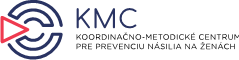 Barbora Burajová, barbora.burajova@ivpr.gov.sk